In theory: A realist approach to the development of researchers
Dr Tony Bromley
University of Leeds

http://www.sddu.leeds.ac.uk/people/tony-bromley/
[Speaker Notes: What do we understand about the development of people? What knowledge do we have? What do we know? This comes from me applying a realist evaluation approach to the development of people and seeing where that takes us]
Overview
Realist approach key ideas
Application to development programme 
Application to the individual
A realist future
1. Realist approach key ideas
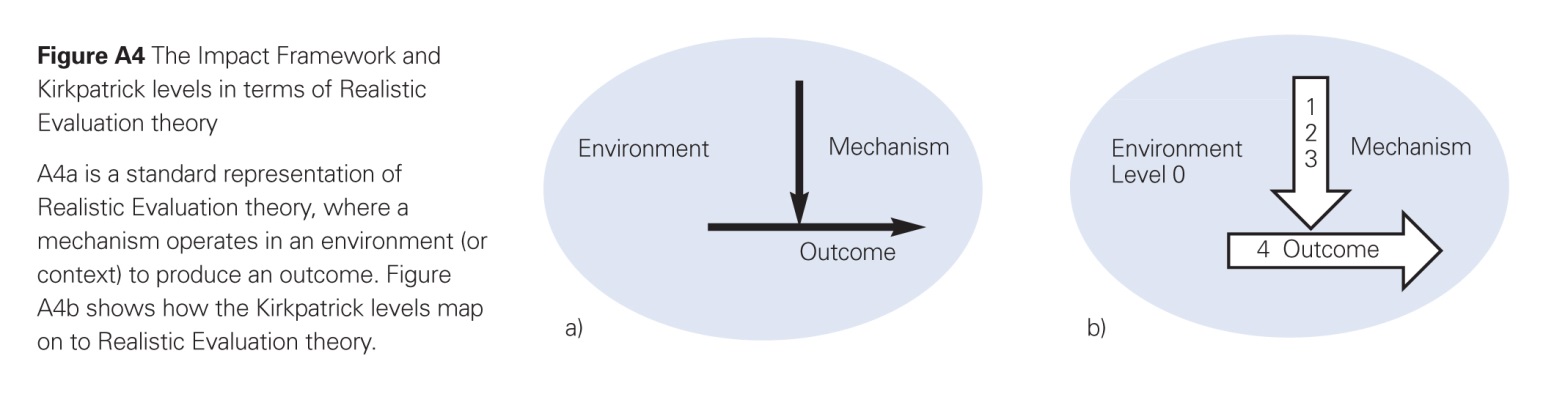 Mechanisms are: ‘frequently occurring and easily recognizable causal patterns that are triggered under generally unknown conditions or with indeterminate consequences’ Jon Elster
1. Realist approach key ideas
The current environment, with the current mechanism(s) acting in it leads to the current outcome(s)
The relationship between the environment and mechanism(s) and outcome(s) is fluid: change in one can cause change in another
We can influence the environment, to support the operation of a mechanism to support the achievement of an outcome
Whether we choose to attempt to influence or not there will always be an environment, a mechanism(s) acting and an outcome(s)
[Speaker Notes: There will also be environmental factors and mechanisms that dominate – e.g. related to culture – Dominant mechanism, Dominant Environment]
2. Application to a development programme
A. Understand now:
What is the environment now?
What outcome(s) do we get?
What mechanism(s) is acting?
B. Where do we want to be?
What outcome(s) do we want? why?
How can we change the environment to…
Support the mechanism(s) we want?
Environment
Outcome
Understand A, Understand B, design a logical progression from A to B
(Continue to monitor and re-assess. Logic and reality differ)
Mechanism
[Speaker Notes: This is hypothesis creation and testing. The mechanism arrived at is a hypothesis. We don’t know that is the mechanism but it is our best logical suggestion based on our knowledge at the time.]
Understand now: Environmental influences map – Factors that  can impact on time to submission for a doctoral thesis
Transfer process
6 month assessment
Timely appropriate feedback
Environment
10 meetings/year
Prior knowledge of research area
Initial project set up
Personal funding level
Career Plan
Training: ERSS/
Internal Examiners
Progress monitoring of researcher
Personal Circumstances
Language skills
PDR System
Research method/
methodology
Graduate School Systems
Motivation
PhD Researcher
Supervision
Funding Level
Relationship
‘At risk groups’
Awareness of support
Funder requirements
PhD Process Workshops:
Starting Your Research
Prep for Transfer
Final Stages and Thesis Presentation
Final Year Planning
Preparing for Viva
Sub/Qual influences
Training and Development
Administration
Res Deg admin
Process/Systems
Degree Type
Examiners
Recruitment process & Criteria
Mode of Study
University
Advice:
Training needs analysis
Training plan
PhD, MD, DClin etc
Transfer Panel
PhD Viva
Advice given
Part time
Split site
SDDU; Faculties; ISS; Library; Careers
Full Time
Facilities:
Office space
Study space
Laboratory
Equipment
Additional Support/Services:
International Office; Equality and diversity
Language Centre; Leeds University Union
Careers; Library; ISS
Etc.
Mechanism
Environmental
Changes
New online system
Improved recording and monitoring of progress
Rationalisation, simplification, unification of process
Increased clarity of procedure
Increased PhD ‘Process’ training
Training Messages

To PGR and supervisors
‘Three year standard period of study’
Skills development

Increased PGR numbers through:
Time management
Project management
Final stages and thesis presentation
Outcome
Short term PRES
Long term tbc
Postgraduate Research Experience Survey 2015 University of Leeds
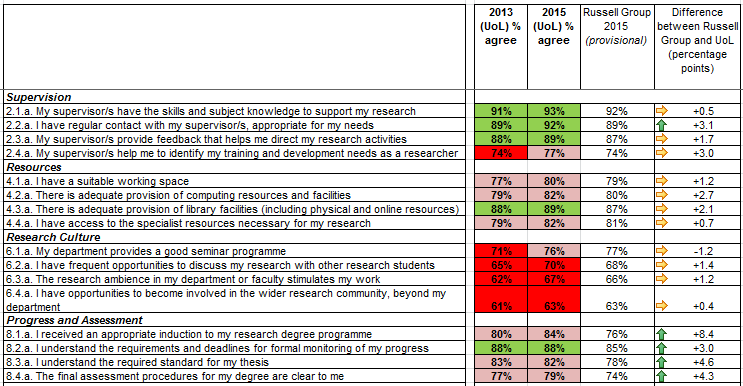 3. Application to the individual
Development or learning?
The development mechanism or development process?
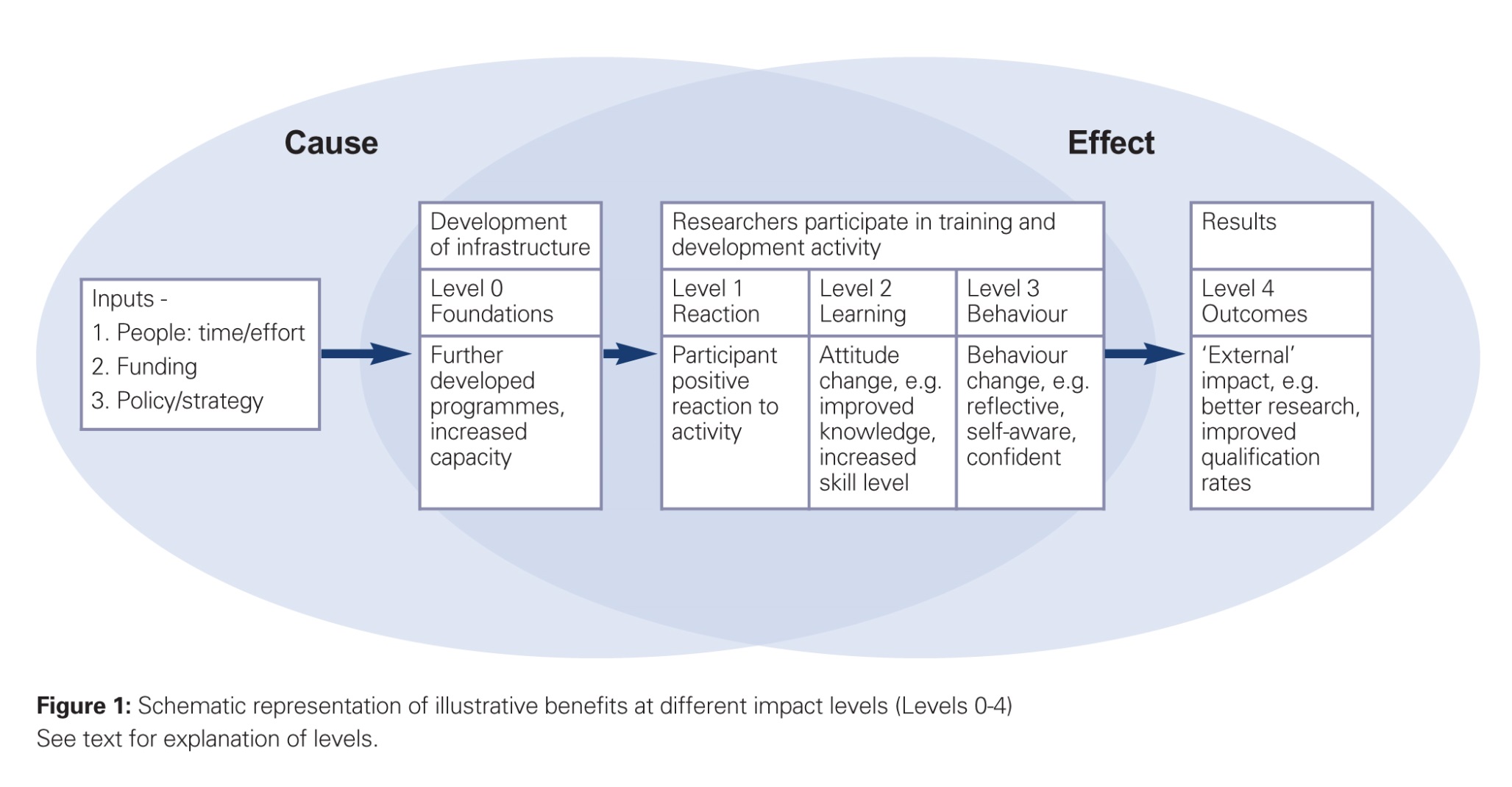 Environment
Outcome
Mechanism
Environment
Fundamental 
Mechanism
Level 3
Level 4
Outcome
3. Application to the individual
The development mechanism process comprises:
Reaction – ‘Fight or flight’ mechanism
Learning - mechanism
Behavioural change – an outcome
Outcome – ultimate achievement of objectives
Mechanism re an individual: an attribute fundamental to an individual that has magnitude and direction and independent momentum
[Speaker Notes: I’ve suggested two ‘Fundamental Mechanisms’. There will be others]
3. Application to the individual
Understand the individual
Questions:
What is the unique environment of the individual now?
Skills, attributes, strengths, weaknesses, personality traits, motivations, learning preferences, ambition, personal circumstances etc…
Tools: Self reflection, MBTI, Training Needs Analysis, Belbin etc… 
So what can we do to minimise the flight mechanism and maximise the learning mechanism?
Tailor the development activity
4. A realist future
A realist approach providers a reference framework for the development of people
A realist approach to design engenders the creation of understanding 
Putting a realist approach into our ‘environment’ for creating development activity supports the development of our understanding and the creation of knowledge
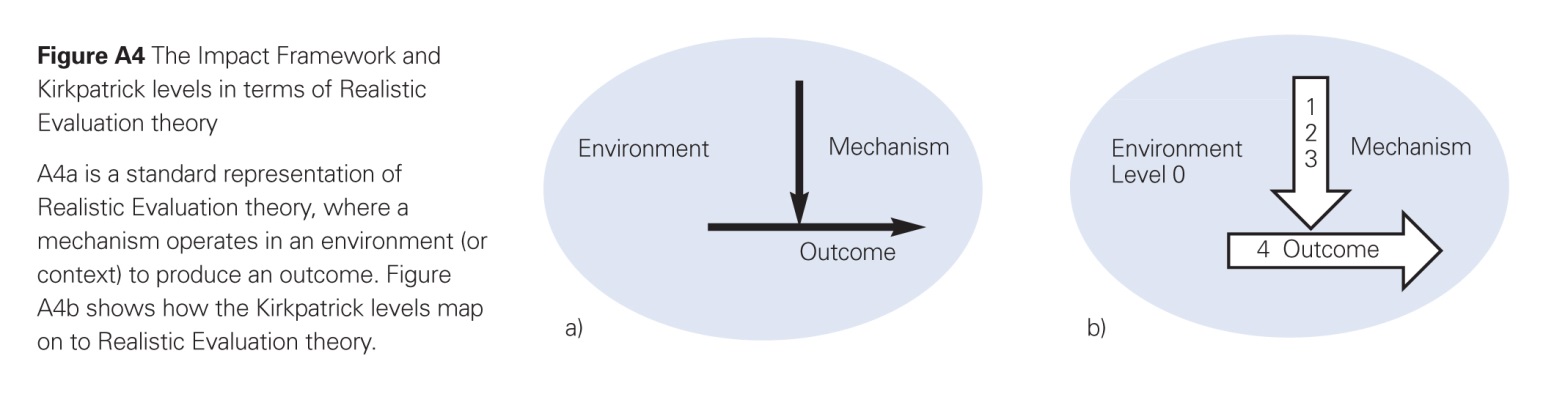 We are all in this together…
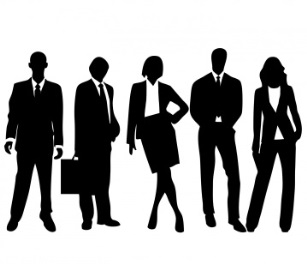 http://www.sddu.leeds.ac.uk/people/tony-bromley/
A diagram to ‘finish you off’ Complexity of developing people
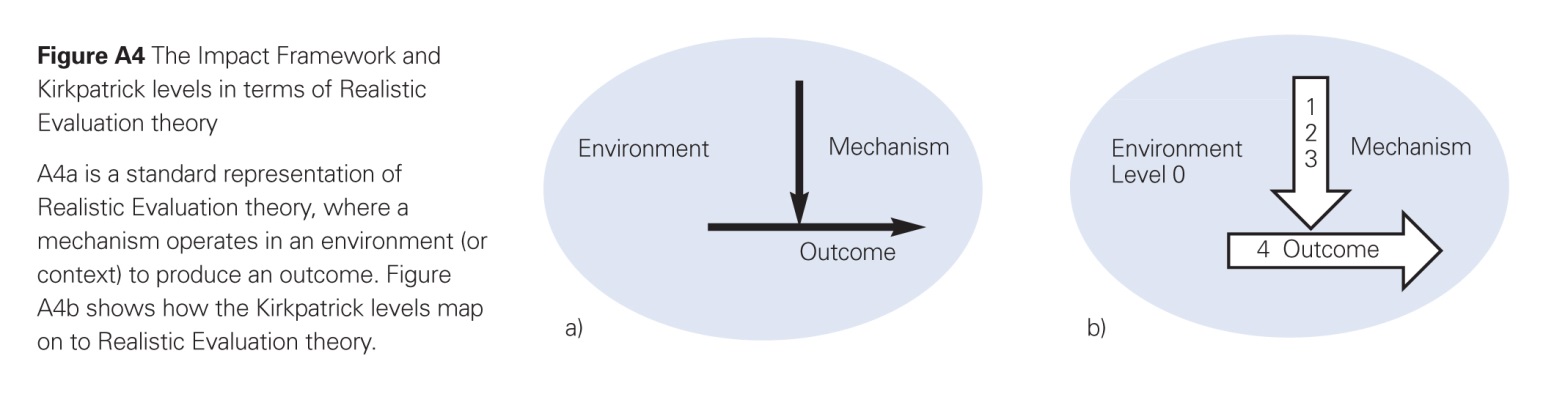 Workshop/activity
Programme
People
What other fundamental mechanisms are there?
What is your environment?
What are your fundamental mechanisms?